New Director Training
Virtual Format
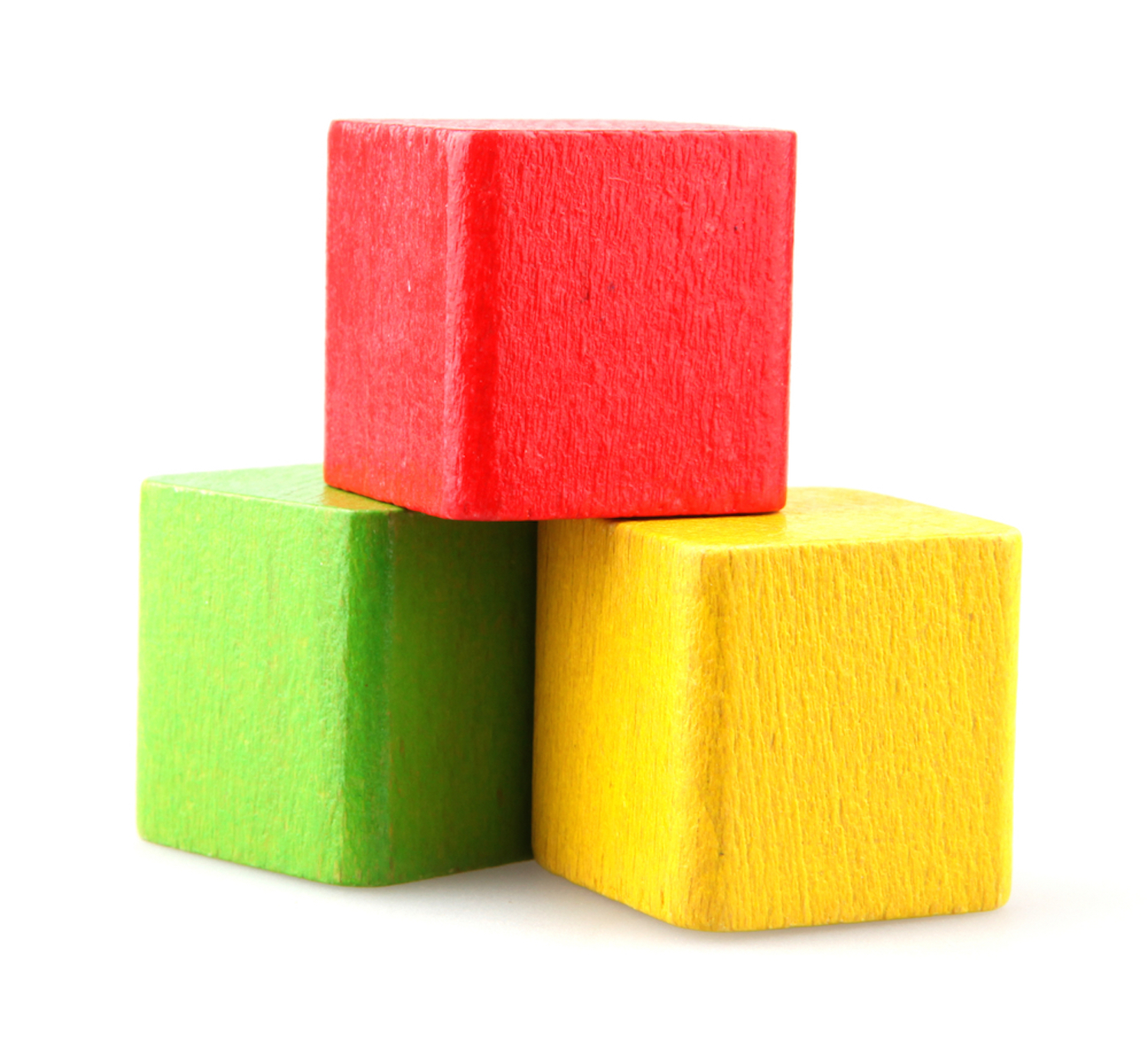 MODULE FIVE
For
 Compliance to
WIOA
Power of
Partnerships
Congress
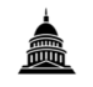 OCTAE
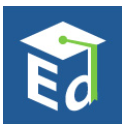 State Governor
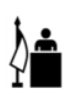 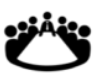 Workforce Development Council
WY Community College Commission
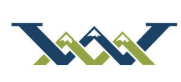 WY Dept. of 
Workforce Services / Vocational Rehabilitation
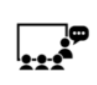 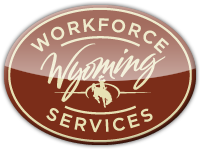 Adult Education Providers
[Speaker Notes: WIOA provides a great amount of information on the importance of partnerships and how responsibility is to be delegated at multiple levels. Congress allocates funds for Adult Education to the U.S. Dept of Education: OCTAE, which in turn disburses to the States.

Passing through the Governor’s office, AE funds are allocated by the State Educational Agency (SEA) to support local training. The State Workforce Investment Board (WIB) for Wyoming is the Wyoming Workforce Development Council. Under WIOA, each state has Workforce Development Boards charged with directing federal, state and local funding to workforce development programs. Workforce Development Boards also oversee the workforce centers, where job seekers can get employment information, find out about career development training opportunities and connect to various programs in their area. Wyoming has one state-level Workforce Development Board which advises the Wyoming Department of Workforce Services and its 20 full-service Workforce Centers in the State. In Wyoming, this board is called the Wyoming Workforce Development Council (WWDC) and serves in the capacity as “Local Board(s)” as well. The SEA for AE in Wyoming, the WY Community College Commission, is required to make periodic progress reports to the State WIB on such topics as performance, integrated programs between the core partners, and other topics.

Funding for AE programs in Wyoming is allocated from both federal and state funds and through a funding formula is disseminated to providers in the State for allowable adult education activities. Funding is made available through grant applications which are typically 3-5 year renewable applications that pass through the SEA.]
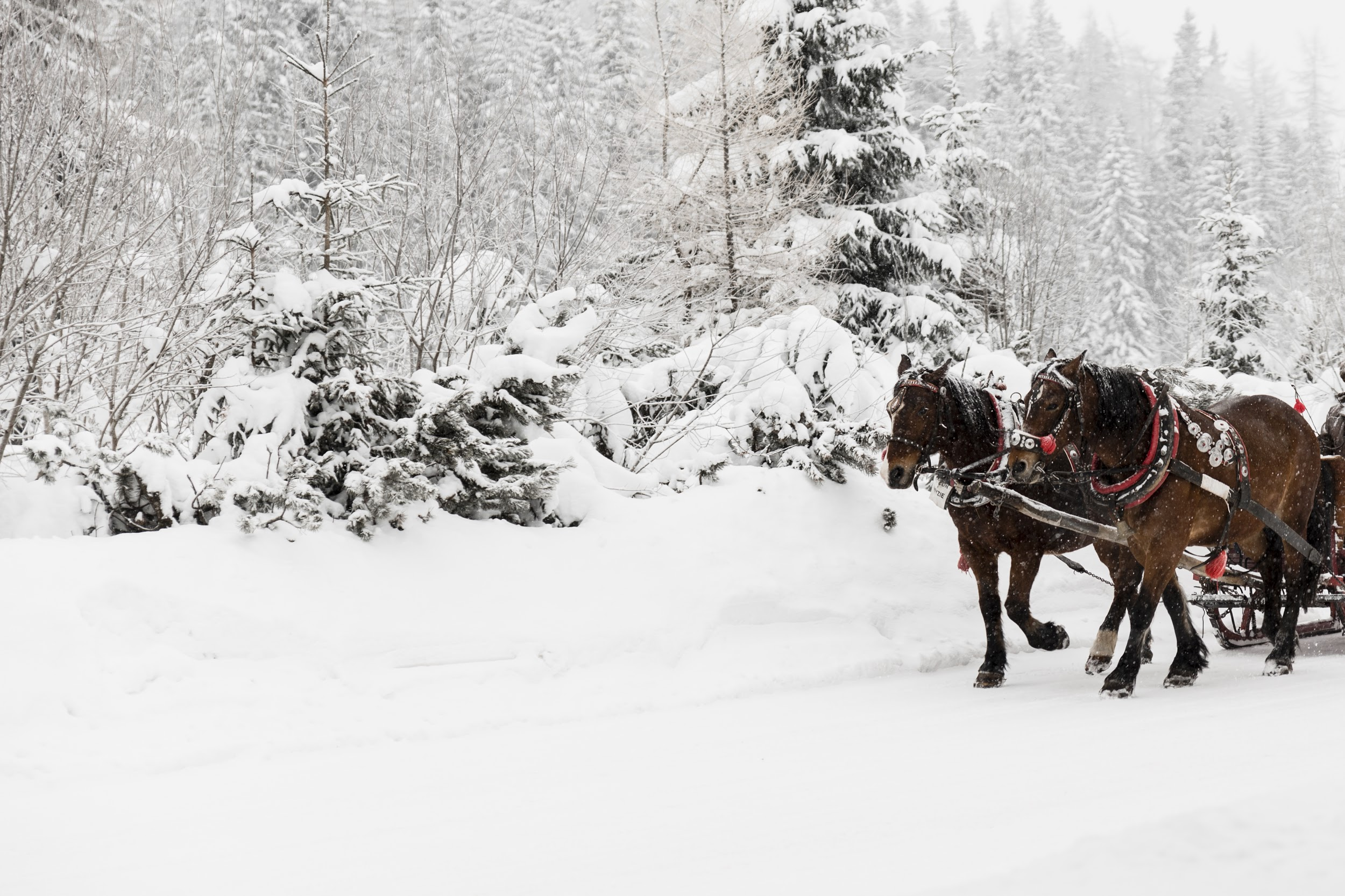 Wyoming Workforce Development Council
State WIB
[Speaker Notes: Wyoming is considered a ‘single’ area state which means we have ‘one’ state workforce board governing the entire state.]
Wyoming Workforce Development Council
[Speaker Notes: Wyoming is considered a ‘single’ area state which means we have ‘one’ state workforce board governing the entire state. The Wyoming Workforce Development Council, the State Workforce Investment Board (WIB), has many functions under WIOA.  Some of these functions include:

1.  the council is responsible for the development and submission of the Unified State Plan. This plan is developed in conjunction with all WIOA core partners and must be approved by the WIB before it is submitted to the Governor and the federal government.

2. to conduct workforce research and regional labor market analysis.

3. lead efforts to engage with a diverse range of employers and other entities in the state.

4. lead efforts to develop a career pathways system for the state.

5. lead efforts to identify & promote promising and proven strategies and initiatives for meeting the needs of employers, workers, job seekers, and identify and disseminate information on proven and promising practices

6. develop strategies of using technology to maximize the accessibility & effectiveness of the workforce development system for employers, workers and job seekers

in partnership with the chief elected official for Wyoming: 
	7a. Conduct oversight of youth workforce investment activities (authorized under WIOA Sec. 129(c), adult 	& dislocated worker employment and training activities under WIOA sec.s 134 (c) (d), and the entire one-	stop delivery system for the state. 
	7b.  Ensure the appropriate use and management of the funds provided under WIOA subtitle B for the 	youth, adult, and dislocated worker activities and one-stop delivery system in the local area and 
	7c. Ensure the appropriate use management, and investment of funds to maximize performance 	outcomes under WIOA sec. 116

8.   Negotiate and reach agreement on local performance indicators with the chief elected official and the Governor

Negotiate with CEO and required partners on the methods for funding the infrastructure costs of one-stop centers in the local area in accordance with § 678.715 of this chapter or must notify the Governor if they fail to reach agreement at the local level and will use a State infrastructure funding mechanism

Select the following providers in the local area, and where appropriate terminate such providers in accordance with 2 CFR part 200: 
	10a. Providers of youth workforce investment activities through competitive grants or contracts based on 	the recommendations of the youth standing committee (if such a committee is established); however, if 	the Local WDB determines there is an insufficient number of eligible training providers in a local area, 	the Local WDB may award contracts on a sole-source basis as per the provisions at WIOA sec. 123(b); 	
	10b. Providers of training services consistent with the criteria and information requirements established 	by the Governor and WIOA sec. 122; 
	10c. Providers of career services through the award of contracts, if the one-stop operator does not 	provide such services; and 10d. One-stop operators in accordance with §§ 678.600 through 678.635 

In accordance with WIOA sec. 107(d)(10)(E) work with the State to ensure there are sufficient numbers and types of providers of career services and training services serving the local area and providing the services in a manner that maximizes consumer choice, as well as providing opportunities that lead to competitive integrated employment for individuals with disabilities;

Coordinate activities with education and training providers in the local area

Develop a budget that is consistent with the local plan and duties of the WIB

Assess, on an annual basis, the physical and programmatic accessibility of all one-stop centers in the local area, in accordance with WIOA sec. 188, if applicable, and applicable provisions of the Americans with Disabilities Act of 1990 (42 U.S.C. 12101 et seq.); and

Certification of Wyoming’s one-stop centers]
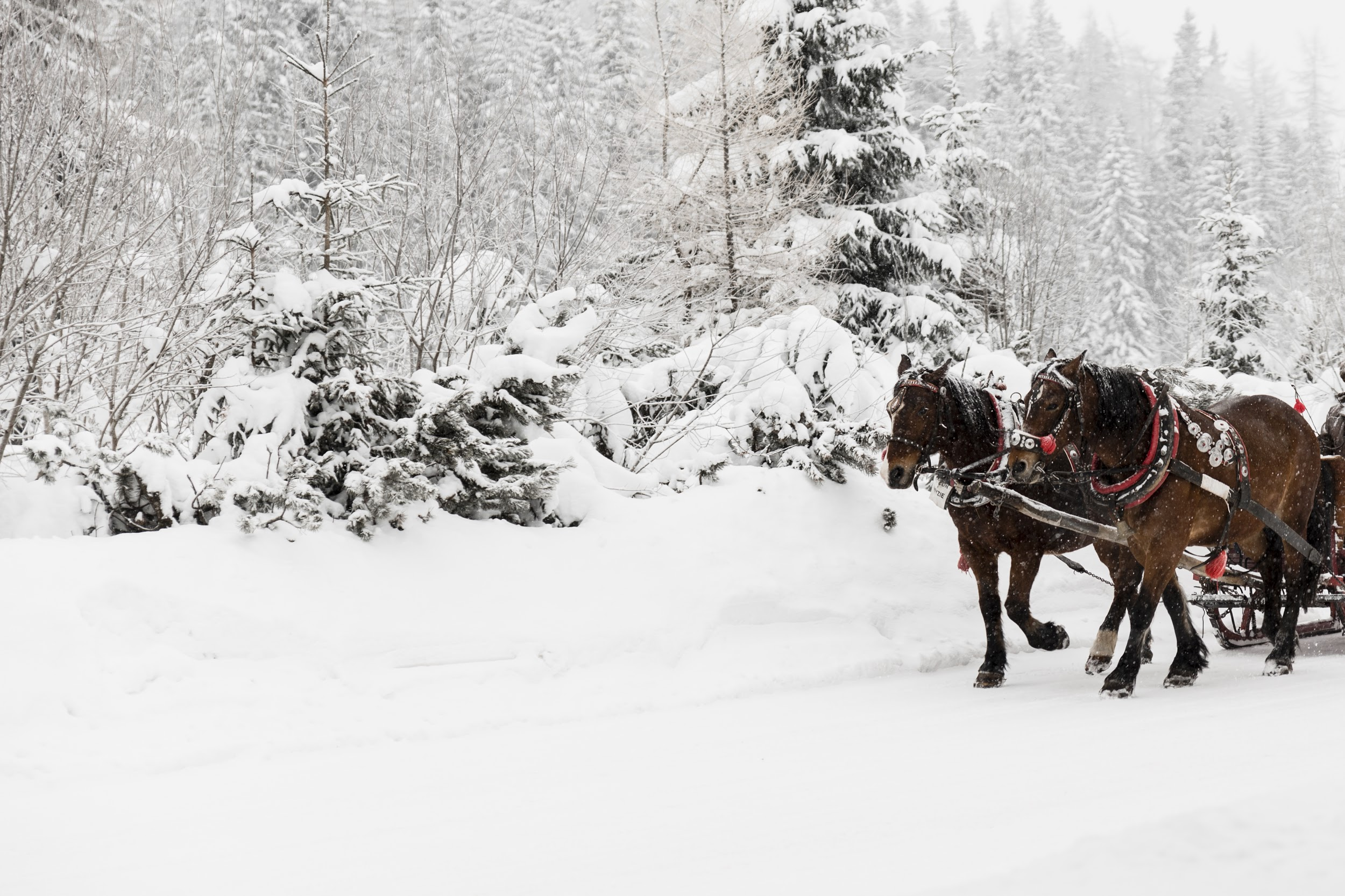 Next Generation Sector Partnerships
Meeting Wyoming’s Diverse Economic Needs By Region
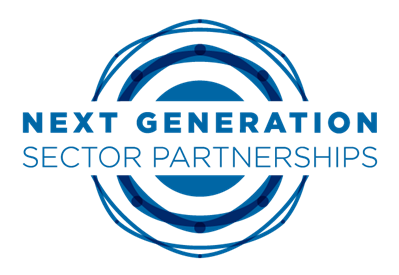 [Speaker Notes: In conjunction with the State WIB, Wyoming has adopted the Next Generation Sector Partnership model for engaging and promoting Wyoming’s diverse economy, employers, and business professionals.

Next Generation Sector Partnerships are partnerships of businesses, from the same industry and in a shared labor market region, who work with education, workforce development, economic development and community organizations to address the workforce and other competitiveness needs of the targeted industry.]
Next Generation Sector Partnerships in Wyoming
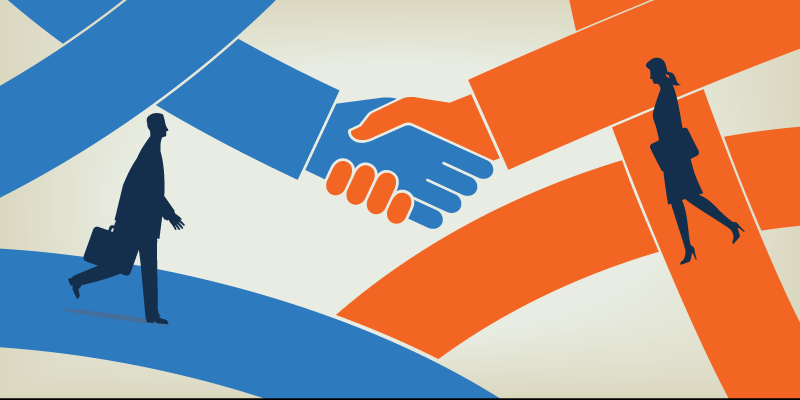 Next Gen Initiatives in Wyoming
Manufacturing
Construction/Trades
Technology
Healthcare
Finance
Hospitality/Tourism
[Speaker Notes: There are many Next Gen initiatives currently active in Wyoming. These include Construction/Trades, Hospitality/Tourism, Healthcare, Manufacturing, Technology, and Finance.]
Next Gen and Adult Education
Pre-apprenticeships
Contextualized Skill Development
Workplace Education
IET’s
Addressing Regional 
Economic Needs
[Speaker Notes: Each AE center director in Wyoming is required to participate/attend local Next Generation Sector Partnership meetings. This participation ensures that local/regional adult education centers are kept abreast of developments that may allow for new programming to be developed. Next Gen/AE initiatives could include workplace education, integrated education and training models developed for a specific industry, pre-apprenticeships, internships, and the contextualization of academic instruction around a career sector/industry.]
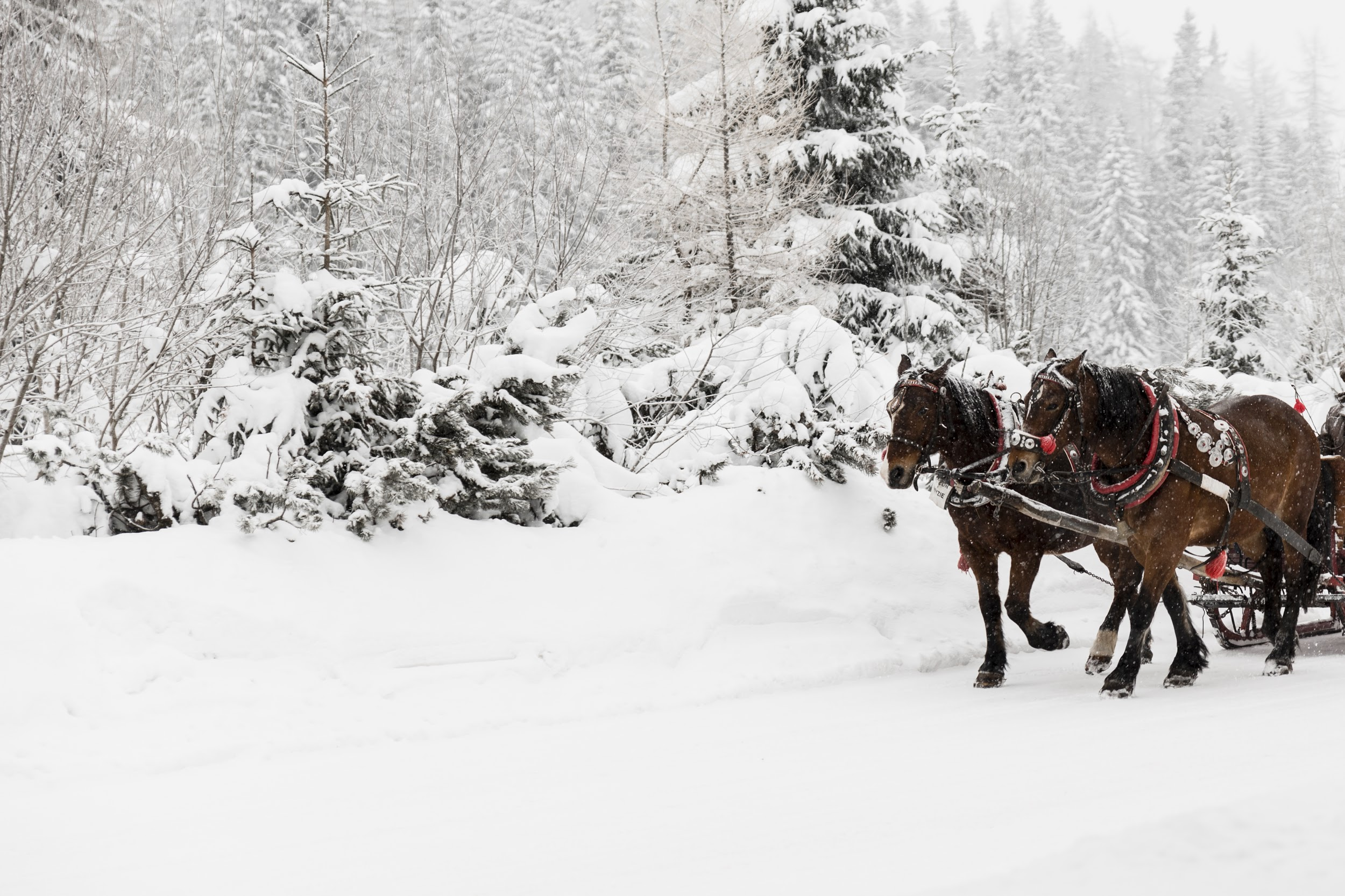 WIOA Core Partners
Four Required Core Partners
[Speaker Notes: WIOA Legislation identifies four core partners: Title I, Title II, Title III, and Title IV programs.]
Core Program Partners & Activities
Title I
Title II
Adult Education & Family Literacy Act Program
WIOA Adult Program, Dislocated Worker Program & Youth Program
Provide literacy, bridge programming, workforce prep., HSE prep, ESL, IET/IELCE, pre-apprenticeship, etc.
Provide statewide educational & training activities
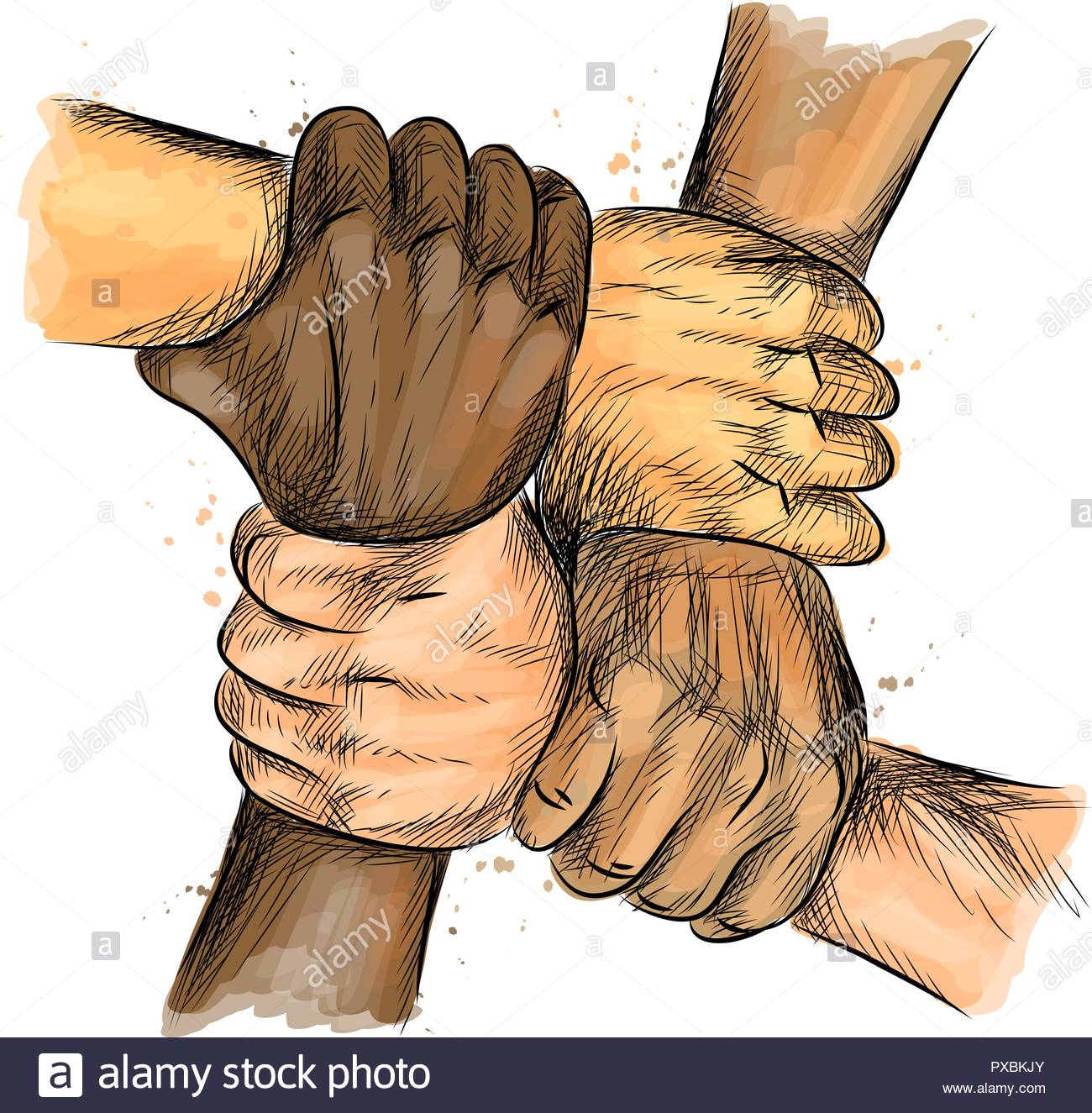 Provide education, safety & health services & employment services to qualified individuals
Provide outreach & labor exchange activities for individuals and employers
Wagner-Peyser Act Program
Vocational Rehabilitation Program
Title III
Title IV
[Speaker Notes: The four required core partners provide a wealth of education, training, and employment services to qualified individuals. Under WIOA these four partners are mandated to develop integrated programming that meets the diverse needs of regional and state employers while providing training opportunities that help bolster local economies.]
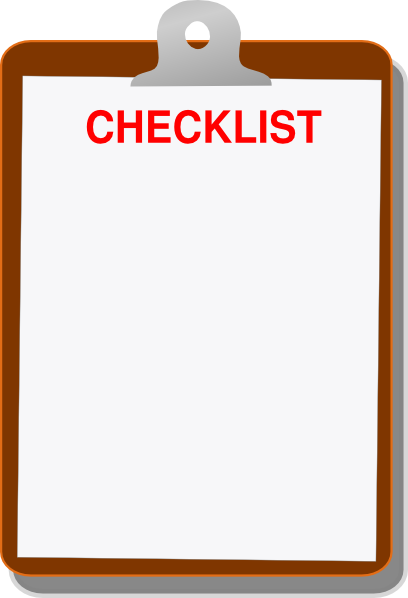 Provide joint access to programs & activities through the one-stop
Responsibilities of Core Partners
Participate in joint program initiatives such as Rapid Response, Meet & Greets, Cross-trainings, Common Intake, Referrals, etc.
Use funds for: academic & training programs, career services, collaborations, developing MOU’s, when necessary, one stop participation (infrastructure costs)
Develop joint programming that address regional & economic needs as outlined by the Unified State plan and/or other Statewide initiatives
Leverage resources across partner organization
[Speaker Notes: Broad Responsibilities of the Core Partners
Provide access to its programs & activities through the one-stop delivery system (and other locations)
Initiatives Rapid Response, Meet & Greet, Cross-Training, Common Intake
Use a portion of its funds (authorized, with Federal cost principles (2 CFR parts 200 and 2900), for cost that are allowable, reasonable, necessary and allocable to;
Provide applicable career services
Work collaboratively to maintain the one-stop including funding infrastructure that are
Reasonable cost based on proportionate use and relative benefit
Federal cost principles, and
Any local administrative coast requirements in the Federal law
Enter into an MOU with the local WDB relating to operation of the one-stop delivery system
Services provided and coordinated through the One-Stop system
Other shared services and costs
Referral methods among partners
Participate in the operation of the one-stop delivery system
Provide representation on the State and Local Workforce Development Boards

4) Develop joint programming which addresses regional/economic needs as identified in the State plan and/or other initiatives of statewide importance.

5) Leverage resources across partner organizations for the greater good of those served, in particular, those with barriers to employment]
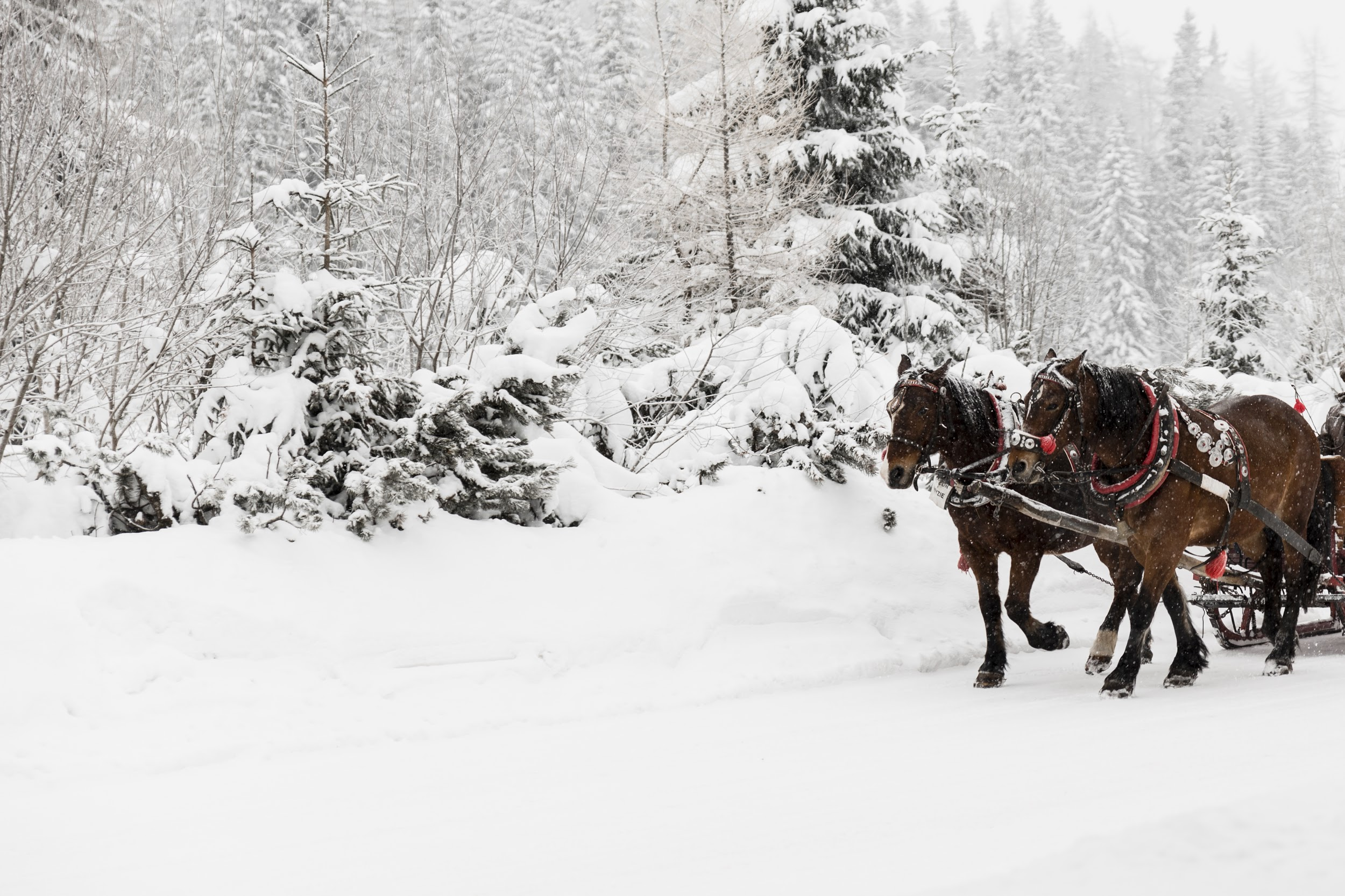 Wyoming’s Community Colleges
Stackable credentials
Enrollments
Concurrent
IET
IELCE
Bridge
Programs
[Speaker Notes: Wyoming’s community colleges are an important partner to Adult Education as it is through their academic programs (both credit and non-credit) that AE participants are able to earn industry recognized credentials. The first credentials that an AE participant earns are quite often a ‘stackable’ credential which provides our students with even greater opportunities to advance in their career choices.

In addition, because most of Wyoming’s AE programs are located on community college campuses, there is increased opportunities for AE participants to co-enroll in postsecondary while completing a program of study in Adult Education.

Also, it is through the community college’s that AE programs are able to offer integrated education and training models.

Some AE providers in Wyoming also offer bridge programming services to college students who need remediation in academic subjects.]
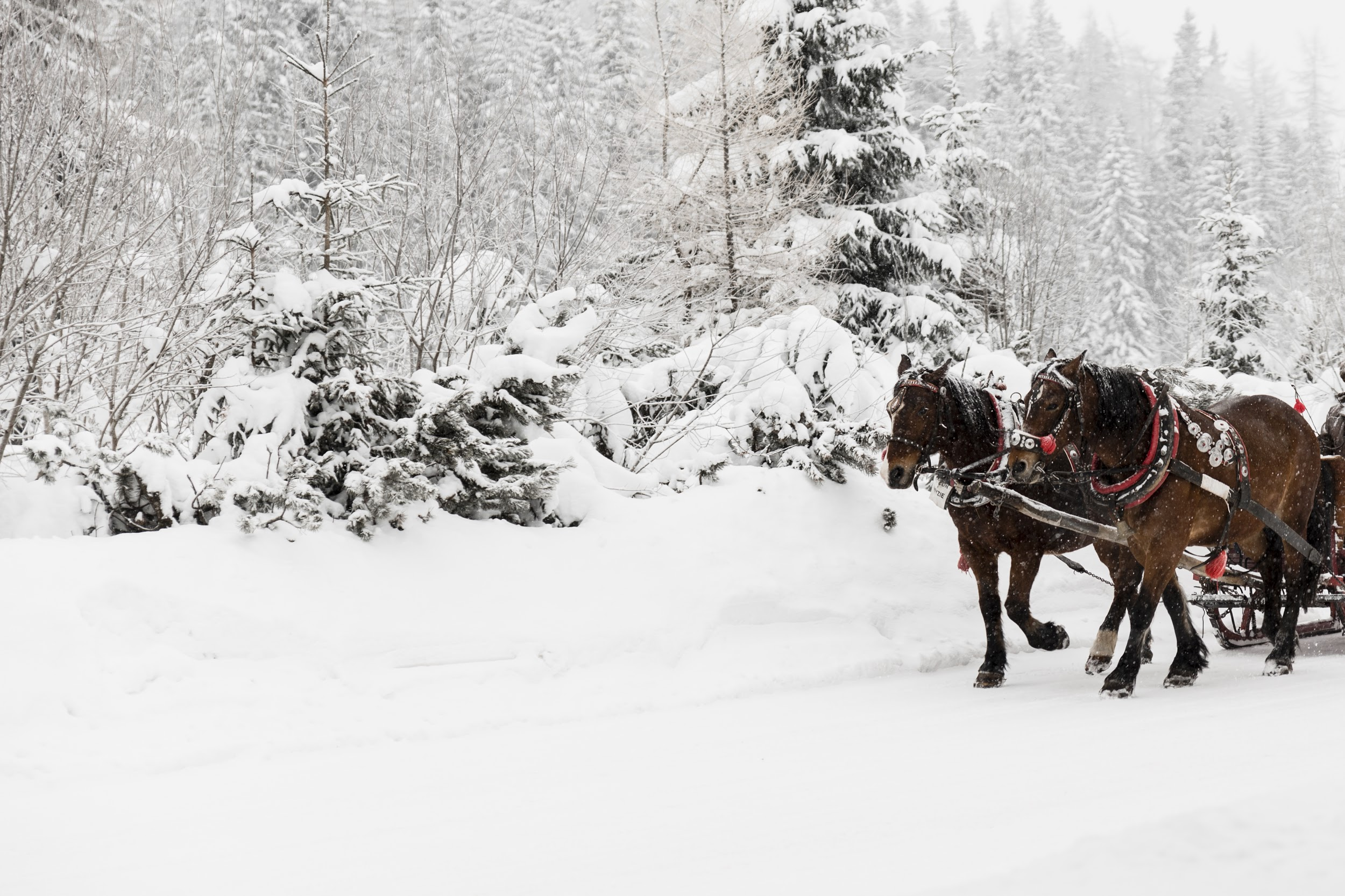 Perkins V
“…….expanding opportunities for every student to explore, choose, and follow career & technical education programs of study and career pathways to earn credentials of value.”
To learn more about Perkins V, click here.
[Speaker Notes: The Perkins V program in Wyoming provides Adult Education programs with an opportunity to partner with CTE programs of study so that eligible adult education participants are able to continue along an identified career track. Many CTE programs of study in Wyoming are located on the community college campuses and Perkins V funding can offer students with financial assistance to help pay for the costs associated with these programs of study.]
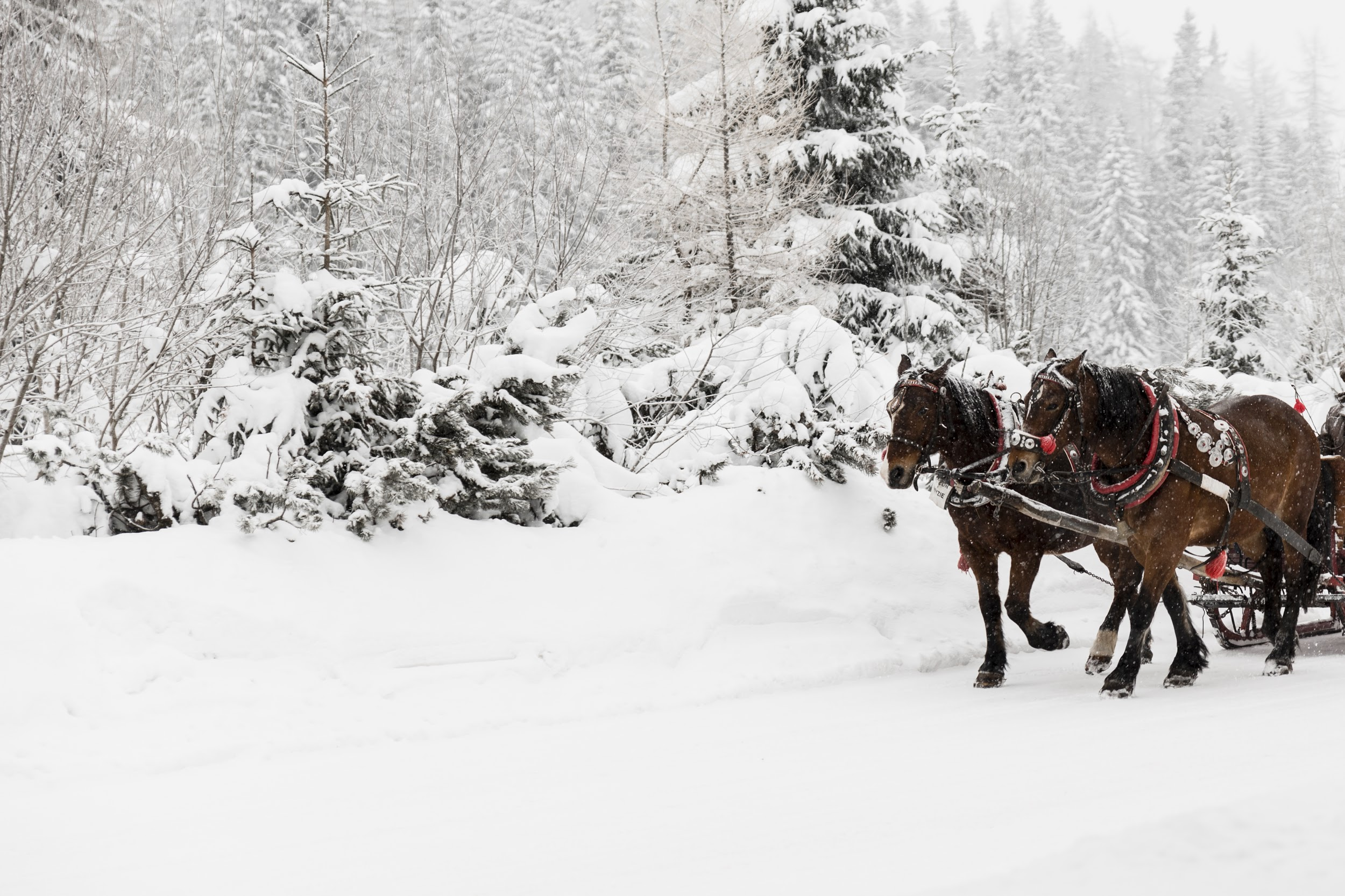 Community Service Providers
“Helping one person might not change the whole world, but it could change the world for one person.”
[Speaker Notes: In addition to the services provided by the WIOA core partners, community service providers offer a wealth of programs and services that can help the adult education student.

Adult Education students often face a great number of impediments to being able to successfully complete a program of study. It is for this reason that the services provided by other community service providers can be a vital partnership to develop. For instance, students who need glasses can be referred to the local Lions club who will help provide the funding for the student to get glasses. Students facing economic hardships can be referred to the Department of Family Services for food stamps and other services so that they needn’t worry about these types of things and can focus on their own career advancement opportunities.

Throughout the State there are local, regional, as well as Statewide service providers that AE centers are encouraged to partner with an make referrals to. Local AE programs should have a comprehensive list of local service providers available to all AE staff so that student’s needs and barriers can be identified and overcome.]
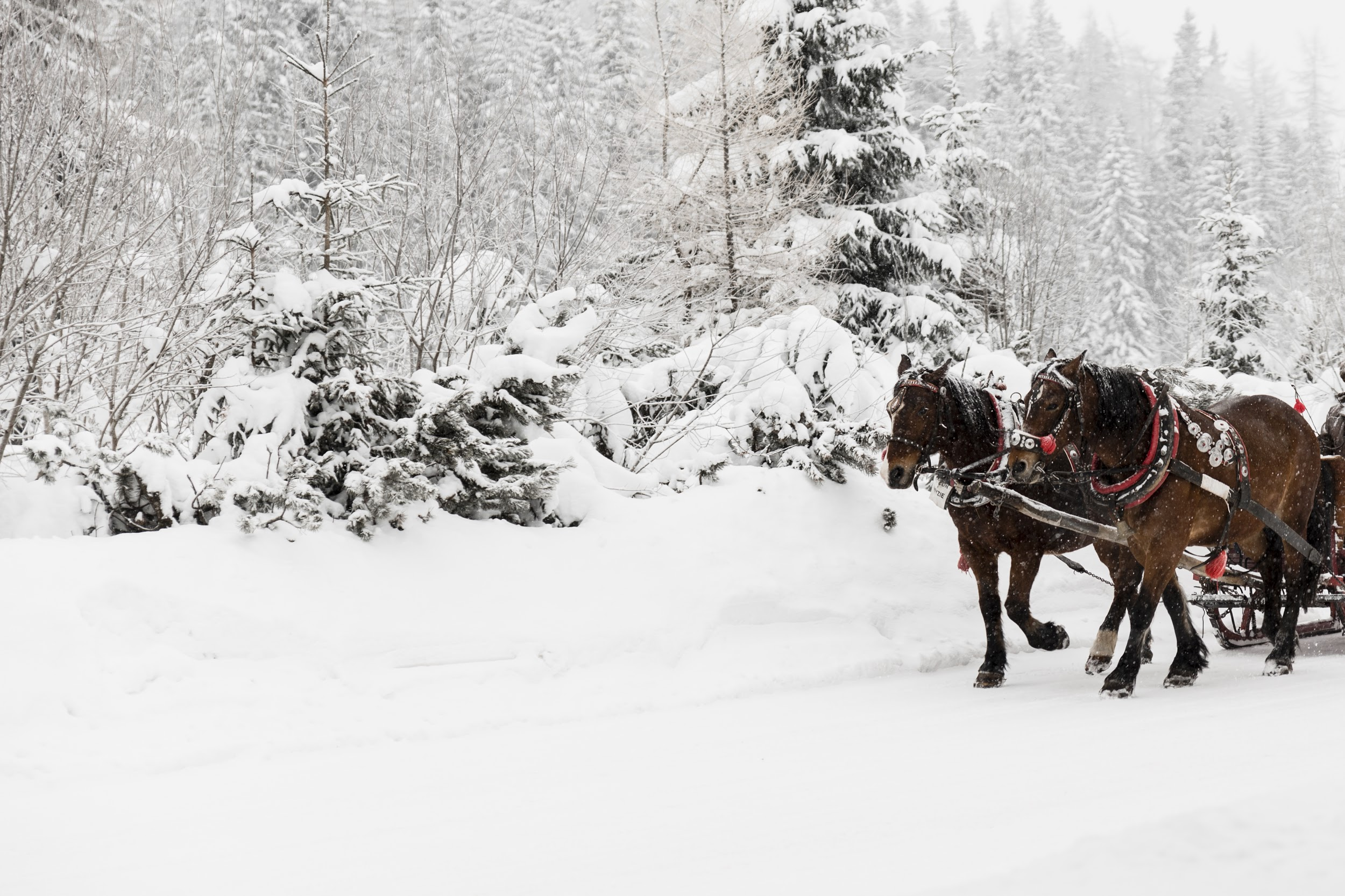 Core Partner’s
Common Intake
Joint Programming
Incentive Programs for Youth
Integrated Education and Training
Work Experience 
Rapid Response
[Speaker Notes: By working together, the WIOA core partners are able to extend multiple opportunities to students. In fact, WIOA legislation mandates that Adult Education, Workforce Service and Vocational Rehabilitation work together as core partners to provide services to qualified individuals. The legislation further requires that any and all areas of overlapping services be identified and eliminated.

In 2017, the State began the process of implementing a joint intake process for the core partners by implementing a referral system through CommunityPro. Unfortunately, due to a lack of funding this effort fell by the wayside. Today, state leaders continue to work together and brainstorm ways in which the core partners can have a common intake that works well. This is still a work in progress!

Joint programming efforts between the core partners have lead to the implementation (in some areas) of youth Adult Education programs entitled LYFE, SCOPE, BOOST, and ASPRYE. Because these types of programs are typically only available in areas of the State where we have larger populations/enrollments, programs have worked with DWS to create what is known as incentive programs. Incentive programs often pay stipends for students to attend classes and for reaching specific goals/benchmarks in the program of study.  These youth and/or incentive programs are for qualified, out of school youth, between the ages of 16-24 who are in need of an HSEC. In order to qualify for these types of programs, students must be co-enrolled with DWS and with AE.

Another WIOA  requirement for Adult Education is that we develop and run IET programs. Due to limited funding these are not fully developed throughout the State. However, directors are encouraged to work with other stakeholders, beyond the core partners, to find funding to develop and run these types of programs.

Partnering with DWS provides the local program with a wealth of opportunities for co-enrollments where qualified individuals can seek career counseling, job readiness skill development, financial and digital literacy skill development, work experience placements, etc.

The Rapid Response program is relatively new to Adult Education. It is joint effort to provide assistance to individuals facing a loss of job in the State. Local AE programs, along with other core partners and other stakeholders meet with these individuals to explain the services available to them as they transition out of one job and into another and/or into a new training opportunity.

New directors are encouraged to reach out to the local core partners to discuss these types of programs for your area.]
“Alone we can do so little; together we can do so much more.”
—Helen Keller